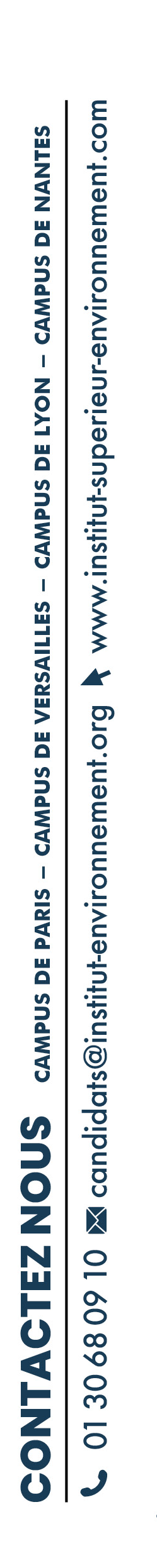 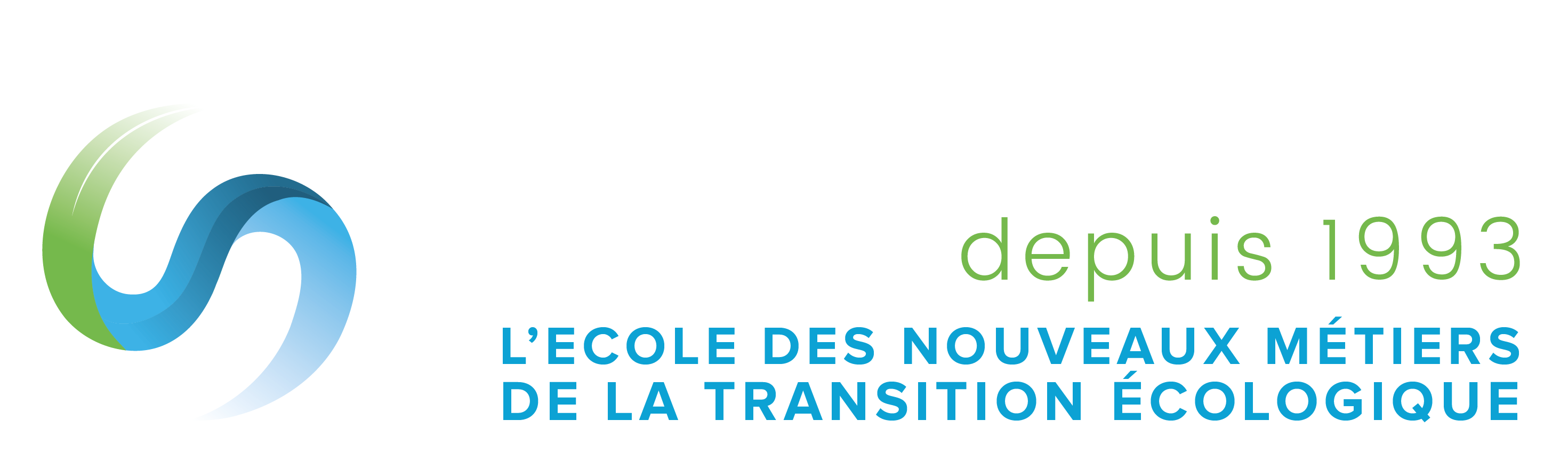 TARIFS FORMATIONS 2025-2026
ALTERNANCE
100% prise en charge par l’entreprise
FRAIS DE 
CANDIDATURE
Pour les étudiants hors UE
INITIAL
Par année de formation
FRAIS
ANNEXES
BTSA 1 & 2
GESTION ET PROTECTION DE LA NATURE
560€
100€
/
5 600 €
BACHELOR 3 TRANSITION 
ÉCOLOGIQUE ET DROIT DE L’ENVIRONNEMENT
670€
6 700€
100€
/
BACHELOR 3
QUALITÉ SANTÉ SÉCURITÉ ENVIRONNEMENT
670€
100€*
8 150€
6 700€
BACHELOR 3 
ÉCOLOGIE, BIODIVERSITÉ ET GESTION DES ESPACES NATURELS
6 700€
670€
100€
/
MASTÈRE 1  
MANAGEMENT SANTÉ SÉCURITÉ ET ENVIRONNEMENT
870€
10 100€
100€*
8 700€
MASTÈRE 1  
MANAGEMENT INGÉNIERIE ET DROIT DE L’ENVIRONNEMENT
10 100€
870€
8 700€
100€*
MASTÈRE 2 
MANAGEMENT SANTÉ SÉCURITÉ ET ENVIRONNEMENT
870€
100€*
10 100€
8 700€
MASTÈRE 2
BIODIVERSITÉ ET GÉNIE ÉCOLOGIQUE
870€
10 100€
100€*
8 700€
MASTÈRE 2
TRANSITION ÉCOLOGIQUE ET RSE
10 100€
8 700€
870€
100€*
MASTÈRE 2 
BÂTIMENT DURABLE ET PERFORMANCE ÉNERGÉTIQUE
870€
10 100€
100€*
8 700€
* Ces frais ne s’appliquent pas dans le cadre de l’alternance (apprentissage & contrats de professionnalisation)
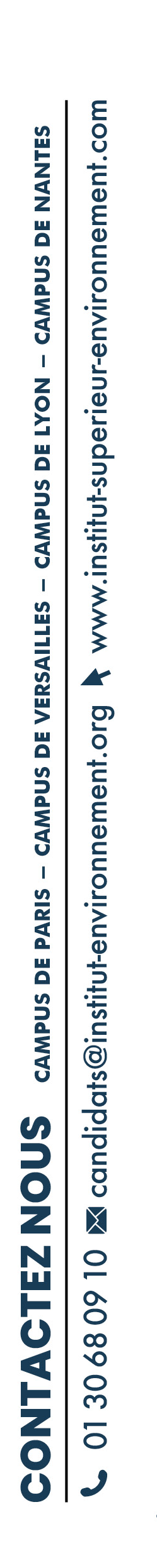 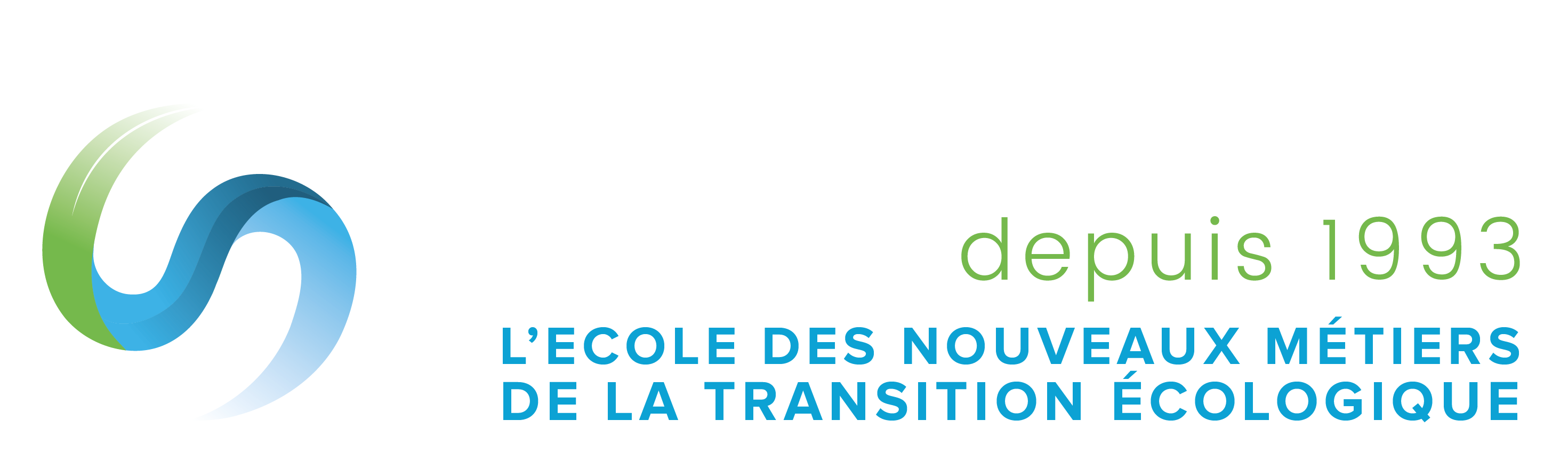 TARIFS FORMATIONS 2025-2026
Les tarifs indiqués sont des tarifs annuels, net de taxes. Pour une inscription en formation initiale, un acompte de 1000 euros sera demandé afin de réserver une place dans la formation souhaitée. Cette somme est à déduire du montant total annoncé.
Pour toutes les formations, en cas de financement par l’apprenant, le tarif de formation est dégressif suivant la modalité de règlement (1x, 4x ou 10x). Par exemple :

Pour le BTSA Gestion et Protection de la Nature, le coût de lʼannée est fixé à 
5 600€ en cas de règlement en 1x en début de formation, 5 700€ en cas de règlement en 4x (entre septembre et décembre) et 5 800€ en cas de règlement en 10x (entre septembre et juin). Il convient de se référer aux conditions générales de ventes de lʼInstitut Supérieur de lʼEnvironnement.
Pour le Mastère en Management, Ingénierie et Droit de lʼEnvironnement, le coût de lʼannée est fixé à 8 700€ en cas de règlement en 1x en début de formation, 8 800€ en cas de règlement en 4x (entre septembre et décembre) et 8 900€ en cas de règlement en 10x (entre septembre et juin).
Dans le cadre de l’alternance (contrat d’apprentissage ou contrat de professionnalisation), les frais de scolarité sont pris en charge par un financeur.

Des prêts bancaires à des conditions spéciales sont accessibles via nos partenaires bancaires.

Pour les étudiants hors UE, des conditions particulières s’appliquent.
Les frais annexes couvrent les frais administratifs et la participation à la vie de l’école. Pour les étudiants des cycles initiaux, il faut prévoir un budget d’environ 30€ par an pour une participation aux frais de déplacement dans le cadre des sorties sur le terrain. Pour les étudiants ayant un voyage scolaire organisé dans le cadre de leur formation, une participation financière sera à prévoir pour les frais de déplacement et d’hébergement. 
Tous les étudiants doivent être équipés dʼun ordinateur portable muni d’une licence Microsoft 365 Personnel, installé sur le poste de travail. 
En cas de redoublement, les frais de scolarité sont fixés à 70% du montant des frais de scolarité réglés par l’étudiant l’année précédente.
Les stages, obligatoires tous les ans, peuvent être sujets à une gratification sous certaines conditions. L’alternance permet d’être rémunéré et de bénéficier d’une prise en charge des frais de scolarité par un financeur.
L’ISE prend en charge les frais de scolarité de deux étudiants, et ce par campus, qui intègreront le BTSA GPN (BTSA 1 & 2). D’autres aides au financement existent. Les informations sont disponibles sur demande.
Il existe des solutions de financement pour les reconversions professionnelles, comme le Projet de Transition Professionnelle. L’ISE vous accompagne dans votre démarche, des frais de traitement de 300 euros sont demandés. Ces frais comprennent l’accompagnement pour un dossier de financement et un potentiel recours en cas de refus. Pour tout dossier supplémentaire, des frais de 150 euros seront demandés.